Όνομα φοιτήτριας:  ΕΥΘΑΛΙΑ ΖΑΙΜΗ
Α.Μ.: 2619113
Μάθημα: ΒΙΟΜΕΤΡΙΑ-ΓΕΩΡΓΙΚΟΣ ΠΕΙΡΑΜΑΤΙΣΜΟΣ
Υπεύθυνος Καθηγητής: ΜΠΑΞΕΒΑΝΟΣ ΔΗΜΗΤΡΙΟΣ
Άσκηση 1
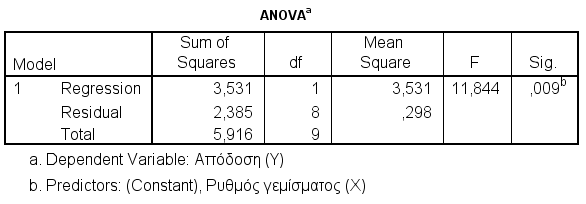 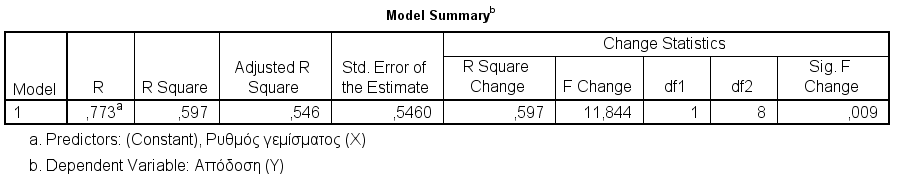 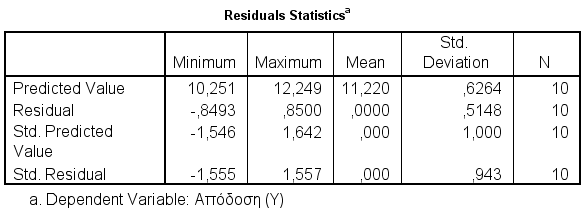 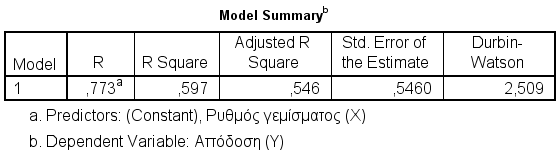 Άσκηση 1
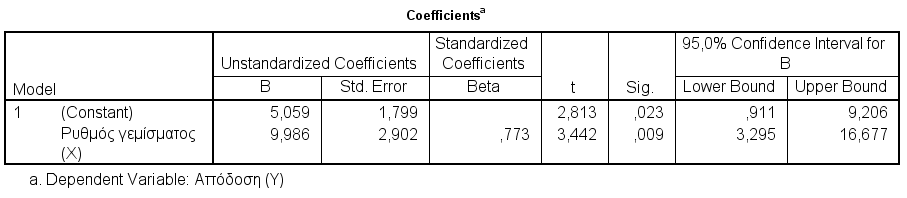 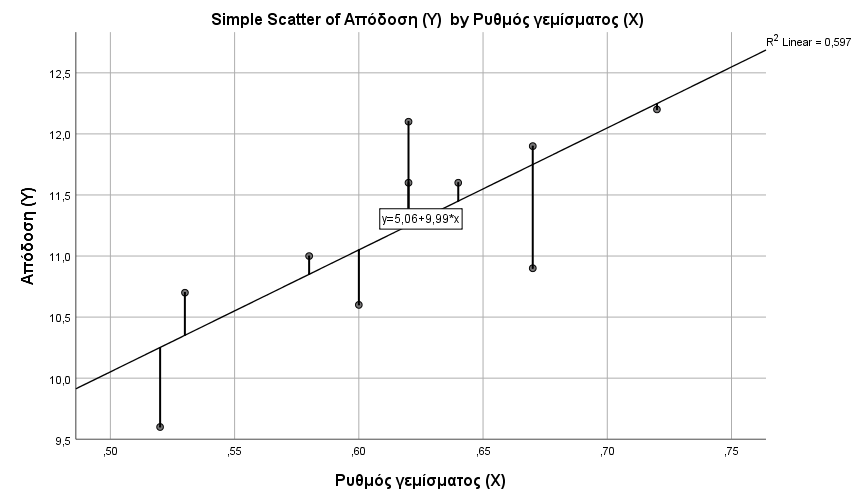 Λύση Άσκησης 1

Το γραμμικό μοντέλο της συνμεταβολής εφαρμόστηκε για να βρεθεί η σχέση αναμεσά στο ρυθμό γεμίσματος του κόκκου (Χ) και της απόδοσης (Υ) σε δέκα υβρίδια καλαμποκιού. 
Τα δεδομένα πληρούσαν τις παραδοχές ότι δεν υπήρχαν ακραίες τιμές όσον αφορά τις ελάχιστες και μέγιστες τιμές των residuals <3,29. Οι παρατηρήσεις ήταν ανεξάρτητες μεταξύ τους (δείκτης Durbin-Waston 2,509).  
Η συνμεταβολή ήταν στατιστικώς σημαντική Πιθανότητα ≥ 0,009 και ερμήνευε το 59,7% της συνολικής παραλλακτηκότητας (R2=0,597).  
Η εξίσωση ήταν: Απόδοση(Y) =5,059 + 9,986 * Ρυθμός γεμίσματος του κόκκου(X), δείχνοντας ότι για κάθε 1 μονάδα αύξηση στο ρυθμό του γεμίσματος του κόκκου η απόδοση αυξάνεται κατά 9,986 μονάδες.  Tο όριο εμπιστοσύνης (95%) του b (3,295 έως 16,677) δηλώνοντας ότι συνμεταβάλλονται ταυτόχρονα για κάθε τιμή του (X), εφόσον δεν συμπεριλαμβάνεται στα όρια η τιμή 0.
Άσκηση 2
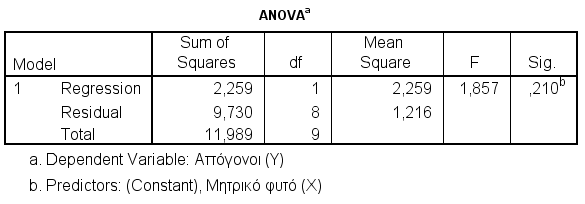 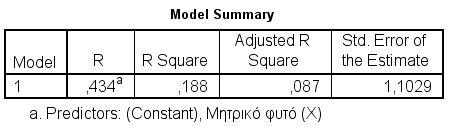 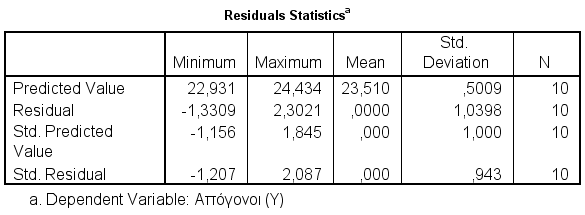 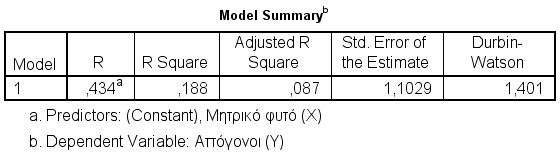 Άσκηση 2
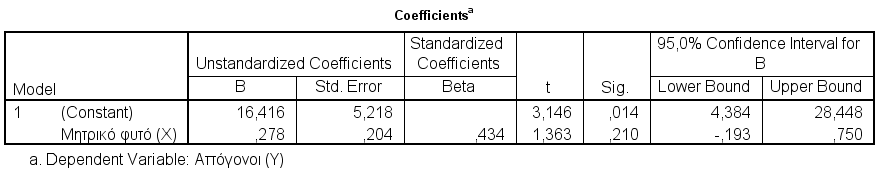 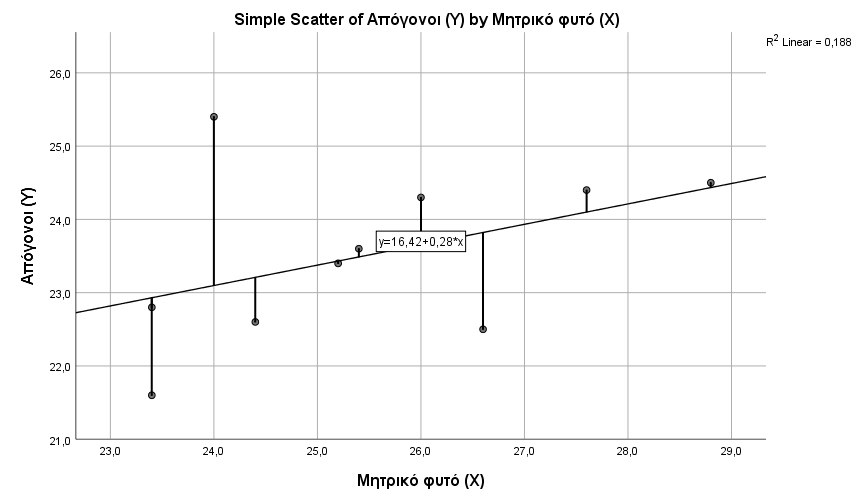 Λύση Άσκησης 2

Το γραμμικό μοντέλο της συνμεταβολής  εφαρμόστηκε για να βρεθεί η εξίσωση ανάμεσα στο μήκος της ίνας του μητρικού φυτού (Χ) και του μήκος ίνας των απογόνων (Υ).

Τα δεδομένα πληρούσαν τις παραδοχές ότι δεν υπήρχαν ακραίες τιμές όσον αφορά τις ελάχιστες και τις μέγιστες τιμές των residuals < ± 3,29. Οι παρατηρήσεις ήταν ανεξάρτητες μεταξύ τους ( δείκτης  Durbin-Waston 1,401).

Η συνμεταβολή δεν ήταν στατιστικώς σημαντική Πιθανότητα = 0,210 και ερμήνευε το 18,8% συνολικής παραλακτηκότητας (R2= 0,188).

H εξίσωση ήταν: Μήκος ίνας των απογόνων (Υ) =  16,416 + 0,278 * Μήκος ίνας μητρικού φυτού (Χ) , δείχνοντας ότι για κάθε 1 μονάδα αύξηση στο μήκος ίνας του μητρικού φυτού το μήκος της ίνας των απογόνων αυξάνεται κατά 0,278 μονάδες. Το όριο εμπιστοσύνης (95%) του b (- 0,193 έως 0,750) δηλώνοντας ότι δεν συνμεταβάλλονται ταυτόχρονα για κάθε τιμή του (X), εφόσον συμπεριλαμβάνεται στα όρια η τιμή 0.
Άσκηση 3
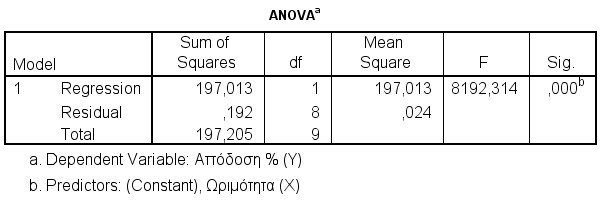 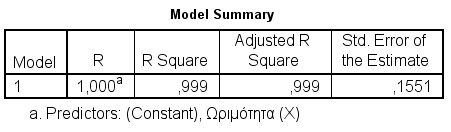 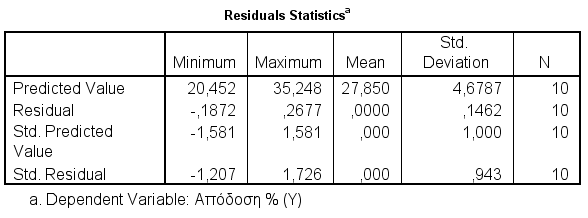 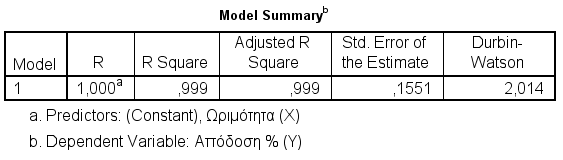 Άσκηση 3
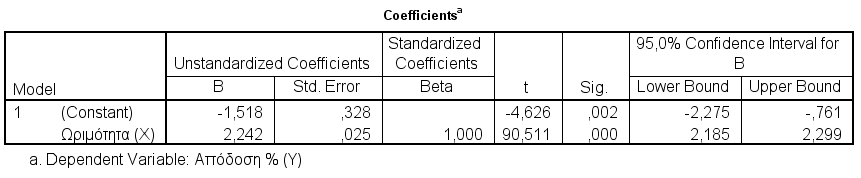 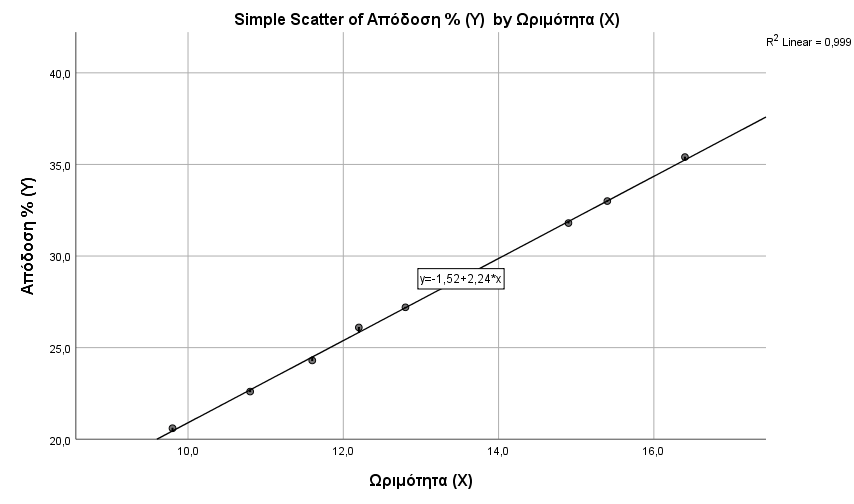 Λύση Άσκησης 3

Το γραμμικό μοντέλο της συνμετβολής εφαρμόστηκε για να βρεθεί η εξίσωση ανάμεσα στο βαθμό ωριμότητας (Χ) και την απόδοση (Υ).

Τα δεδομένα πληρούσαν τις παραδοχές ότι δεν υπήρχαν ακραίες τιμές όσον αφορά τις ελάχιστες και τις μέγιστες τιμές των residuals < ± 3,29. Οι παρατηρήσεις ήταν ανεξάρτητες μεταξύ τους ( δείκτης Durbin-Waston 2,014).

Η συνμεταβολή ήταν στατιστικώς σημαντική Πιθανότητα=0,00 και ερμήνευσε το 99,9% συνολικής παραλακτηκότητας (R2= 0,999).

Η εξίσωση ήταν: Απόδοση (Υ) = -1,518 + 2,242 * Βαθμό ωριμότητας (Χ), δείχνοντας ότι για κάθε 1 μονάδα αύξηση στο βαθμό ωριμότητας η απόδοση αυξάνεται κατά 2,242  μονάδες. Το όριο εμπιστοσύνης (95%) και b (2,185 έως 2,299) δηλώνοντας ότι συνμεταβάλλονται ταυτόχρονα για κάθε τιμή του (X), εφόσον δεν συμπεριλαμβάνεται στα όρια η τιμή 0.
Άσκηση 4
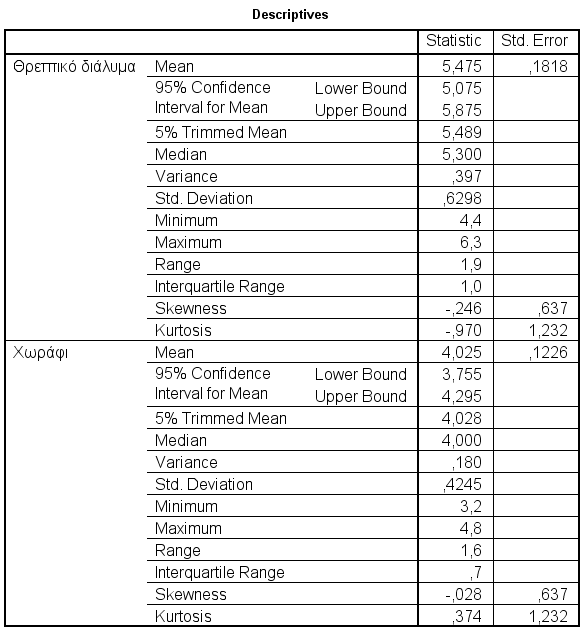 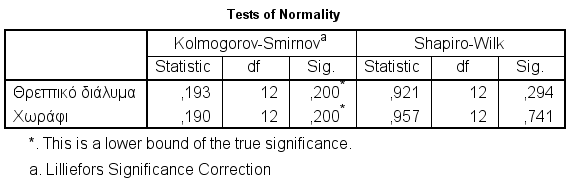 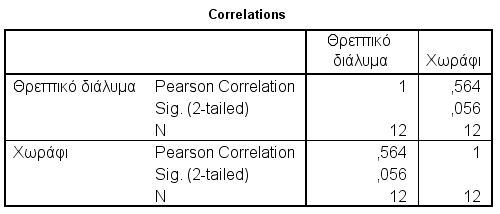 Λύση Άσκησης 4

Για να υπολογίσουμε το συντελεστή συσχετίσεως μεταξύ της απορρόφησης από το θρεπτικό διάλυμα και το χώμα θα πρέπει να ελέγξουμε πρώτα εάν οι μεταβλητές κατανέμονται κανονικά και κατόπιν να υπολογίσουμε την σημαντικότητα του συντελεστή συσχέτισης r (Pearson).
Σύμφωνα με τα δεδομένα οι Skewness των δύο μεταβλητών έχουν τιμές από -1 έως +1 και Kyrtossis από -2 έως +2, συμπεραίνοντας ότι τα δεδομένα κατανέμονται κανονικά.
Κάνοντας την ανάλυση η συσχέτιση μεταξύ της απορρόφησης από το θρεπτικό διάλυμα και το χώμα είναι r=0,564 μη στατιστικώς σημαντική Πιθανότητα=0,56 (Δηλαδή υψηλότερη από 0,05). 
Συμπερασματικά  η συσχέτιση μεταξύ της απορρόφησης από το θρεπτικό διάλυμα και το χώμα είναι μέση και μη στατιστικώς σημαντική.
Άσκηση 5
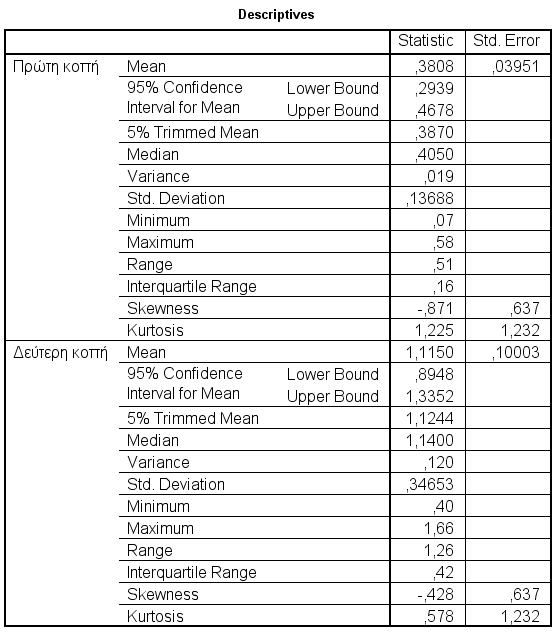 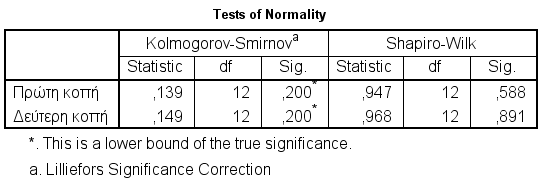 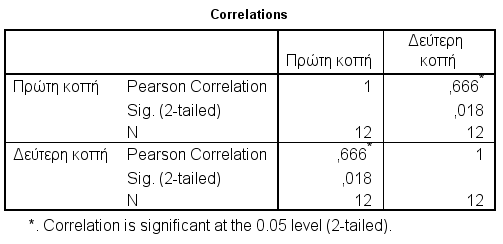 Λύση Άσκησης 5

Για να υπολογίσουμε το συντελεστή συσχετίσεως μεταξύ της πρώτης και δεύτερης κοπής θα πρέπει να ελέγξουμε πρώτα εάν οι μεταβλητές κατανέμονται κανονικά και κατόπιν να υπολογίσουμε την σημαντικότητα του συντελεστή συσχέτισης r (Pearson).
Σύμφωνα με τα δεδομένα οι Skewness των δύο μεταβλητών δεν έχουν τιμές από -1 έως +1 και Kyrtossis από -2 έως +2, συμπεραίνοντας ότι τα δεδομένα κατανέμονται κανονικά.
Κάνοντας την ανάλυση η συσχέτιση μεταξύ της πρώτης και δεύτερη κοπής είναι r=0,666 μη στατιστικώς σημαντική Πιθανότητα=0,018 (Δηλαδή μικρότερη από 0,05). 
Συμπερασματικά η συσχέτιση μεταξύ της πρώτης και δεύτερης κοπής είναι μέση r=0,666 και στατιστικώς σημαντική.
Άσκηση 6
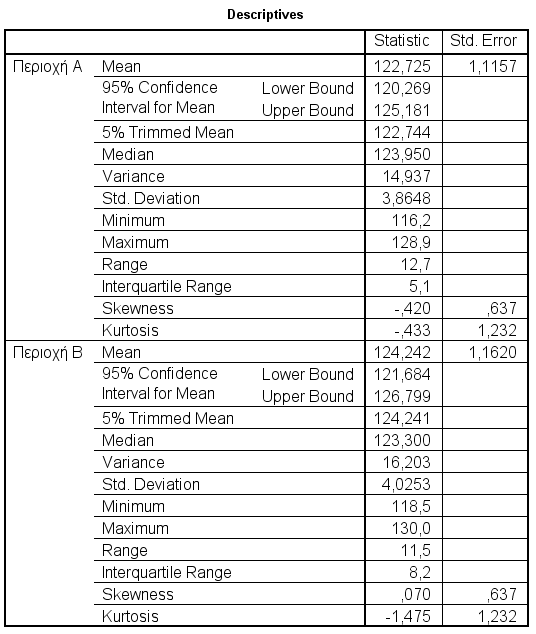 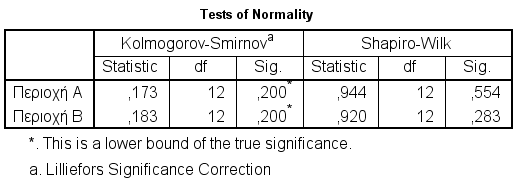 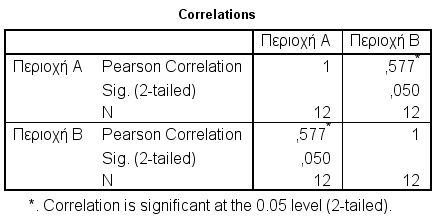 Λύση Άσκησης 6

Για να υπολογίσουμε το συντελεστή συσχετίσεως μεταξύ της πρώτης και δεύτερης περιοχής θα πρέπει να ελέγξουμε πρώτα εάν οι μεταβλητές κατανέμονται κανονικά και κατόπιν να υπολογίσουμε την σημαντικότητα του συντελεστή συσχέτισης r (Pearson).
Σύμφωνα με τα δεδομένα οι Skewness των δύο μεταβλητών έχουν τιμές από -1 έως +1 και Kyrtossis από -2 εως +2, συμπεραίνοντας ότι τα δεδομένα κατανέμονται κανονικά.
Κάνοντας την ανάλυση η συσχέτιση μεταξύ της πρώτης και δεύτερης περιοχής είναι r=0,577 μη στατιστικώς σημαντική Πιθανότητα=0,50 (Δηλαδή ≤0,05). 
Συμπερασματικά  η συσχέτιση μεταξύ της πρώτης και δεύτερης περιοχής είναι μέση και στατιστικώς σημαντική.